DOA BELAJAR
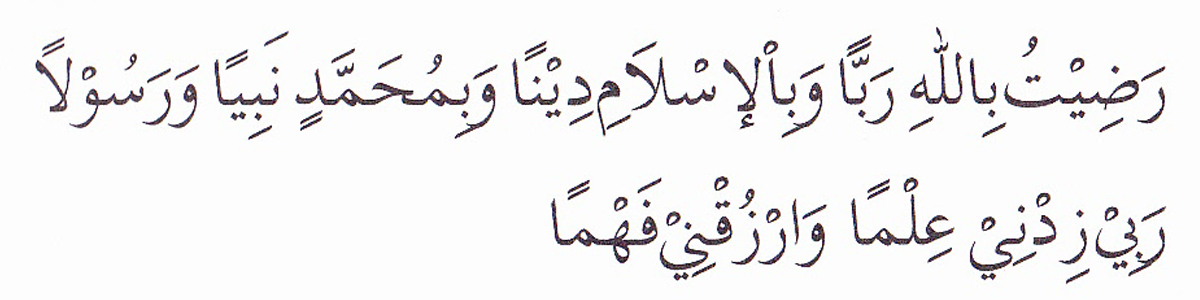 PEMBUKA BELAJAR
“Kami ridho Allah SWT sebagai Tuhanku, Islam sebagai agamaku, dan Nabi Muhammad sebagai Nabi dan Rasul, Ya Allah, tambahkanlah kepadaku ilmu dan berikanlah aku kefahaman”
Faktor Penyebab Bencana Pertemuan 6
Gerry Katon Mahendra, MIP
Disampaikan pada Kuliah Pengantar Ilmu Politik
2021
Deskripsi MK
Deskripsi MK : 
Mata Kuliah ini bertujuan agar mahasiswa memiliki pemahaman tentang Pengertian bencana, tipe bencana, fase-fase dalam bencana, faktor-faktor yang memperburuk bencana, struktur operasi tanggap darurat (ruang lingkup manajemen bencana, Standar Sistem Manajemen Keadaan Darurat, Manajemen Bencana Berbasis Komunitas, Manajemen Bencana yang Sesuai untuk Indonesia)
Capaian Pembelajaran
Capaian Pembelajaran : 
1.	Mahasiswa mampu memahami ruang lingkup bencana;
2.	Mahasiswa mampu memahami proses mitigasi bencana;
3.	Mahasiswa mampu memahami proses evakuasi bencana;
4.	Mahasiswa mampu memahami proses pendekatan SOS dan pemulihan;
Bahan Kajian
JENIS BENCANA BERDASARKAN PENYEBABNYA
Penyebab Bencana Indonesia Lainnya
Pergerakan Lempeng
Salah satu penyebab terjadinya gempa adalah pergerakan lempeng bumi. Pergerakan lempeng ini menghasilkan tekanan yang berujung pada terjadinya gempa. Besar kecilnya gempa tergantung pada besar tekanan yang terjadi karena pergerakan lempeng ini.

Teori dari lempeng tektonik menjelaskan bahwa bumi terdiri dari beberapa lapisan batuan. Sebagian besar area dari lapisan kerak ini akan hayut dan mengapung di lapisan seperti salju. Lapisan ini kemudian bergerak perlahan sehingga terpecah dan bertabrakan satu dengan yang lainnya.

Hal inilah yang menjadi penyebab terjadinya gempa tektonik. Karena letak Indonesia berada dalam tiga lempeng bumi. Jika salah satu dari ketiga ini bergerak dan bergesekan dengan lempeng lain, maka kemungkinan terjadinya gempa sangatlah besar.
Penyebab Bencana Indonesia Lainnya
Cincin Api Pasifik
Indonesia berada di jalur gempa teraktif di dunia karena dikelilingi oleh cincin api Pasifik. Kondisi geografis ini menjadikan Indonesia sebagai wilayah yang rawan letusan gunung berapi, gempa dan tsunami.

Cincin api pasifik atau lingakaran api pasifik alias ring of fire adalah daerah yang sering terjadi gempa bumi dan letusan gunung berapi yang mengelilingi cekungan api pasifik.

Daerah ini berbentuk seperti tapal kuda dan mencakup wilayah sepanjang 40.000 km. Daerah ini juga sering disebut sebagai sabuk gempa pasifik. Karena terletak diatas jalur magma ini, Indonesia memilik 127 gunung berapi aktif dngan 5 juta penduduk yang tinggal di sekitarnya.
Penyebab Bencana Indonesia Lainnya
Dengan jumlah yang sebanyak itu, maka aktivitas vulkanik yang berpotensi menimbulkan gempa akan semakin banyak. Gunung api di Indonesia yang paling aktif adalah gunung Kelud dan gunung merapi.

Asosiasi Internasional Vulkanologi dan Kimia Iterior Bumi juga menetapkan gunung Merapi sebagi gunung api dekade ini. Karena aktivitas vulkanisnya yang sangat tinggi sejak tahun 1995.
Penyebab Bencana Indonesia Lainnya
Letak Geografis
Dilansir dari worldatlas.com, Indonesia terletak di antara dua benua dan dua samudera. Hal ini memang menyebabkan Indonesia sebagai tempat strategis untuk perdagangan dan menjalin antar negara.
Namun, di balik itu semua ada dampak buruk seperti gempa bumi yang sering terjadi. Hal ini terjadi karena Indonesia terletak di antara lempeng Australia, lempeng Eurasia dan lempeng pasifik. Selain itu juga Indonesia termasuk dalam cincin api pasifik, yang tidak lain gugusan gunung berapi di dunia.
Hal ini yang kemudian menjadi penyebab kenapa di Indonesia sering sekali terjadi gempa bumi, baik vulkanik maupun tektonik.
Penyebab Bencana Indonesia Lainnya
Reaksi Gunung Berapi
Kemungkinan yang menjadi penyebab hal ini adalah reaksi yang berantai yang terjadi di dapur magma. Jika dilihat dari peta cincin berapi pasifik, kita bisa mengetahui bahwa hampir seluruh wilayah di Indonesia berada tepat di atas dapur magma.

Karena berada pada satu jalur, setiap aktivitas yang terjadi di dapur magma dapat memicu meletusnya gunung berapi secara bersamaan. Hal ini tentu disertai dengan rentetan gempa vulkanis. Karena hal inilah, Indonesia sangat sering mengalami gempa bumi.
Penyebab Bencana Menurut Ajaran Islam
Pertama, masalah kepemimpinan, amanah dan penguasa. 

Jika suatu bangsa memilih pemimpin yang tidak memenuhi syarat, baik (shalih), cakap/cerdas dan kompeten (gawiy) dan amanah (amin), maka kebangkrutan dan kehancuran sebuah  bangsa tinggal menunggu waktu saja. 

Sebab, pemimpin seperti itu menganggap kekuasaan bukan sebagai amanah untuk menciptakan kesejahteraan dan ketentraman bagirakyatnya, tetapi sebagal sarana dan kesempatan untuk memperkaya diri dan  bersenang-senang.
Kedua, orang kaya tidak menunaikan kewajibannya. 

Zakat adalah kewajiban minimal bagi orang kaya untuk peduli kepada orang miskin. Jika kewajiban minimal ini tidak ditunaikan, maka kegoncangan social tdak bisa ditawar-tawarlagi, karena tindakan orang miskin yang terampas haknya tidak bisa dipersalahkan.

Sehingga azab Allah menjadi keharusan (Al-Isra': 16). Demikian intisari istinbathAmirul Mu’minin Umar bin Khathab ra yang didukung Ibnu Hazm rahimallahu ta’ala.
Ketiga, hilangnya ketulusan dan kebijakan para ulama dan cendekiawan. 
Kerusakan yang ditimbulkan oleh penguasa dan pengusaha (orang kaya) itu akan menjadi-jadi jika ulama/cendekiawan sebagai pilar penting suatu bangsa yang bertugas untuk memberi peringatan dan beroposisi secara loyal terseret ke dalam kepentingan pragmatis para penguasa dan pengusaha tersebut.
Jika ketiga pilar bangsa penguasa, pengusaha dan ulama atau cendekiawan sudah tidak menjalankan fungsi yang semestinya, maka kebangkrutan moral yang lain seperti durhaka pada orangtua, suami yang manut pada hawa nafsu istrinya, mewabahnya khamr (narkoba) dan kesenangan pada hiburan yang memancing keliaran syahwat menjadi pemandangan yang biasa. 
Pada saat itu”kemarahan” Tuhan dipastikan tidak bias dihalang-halangi untuk menghancurkan bangsa yang durhaka. [sumber: muhammadiyah.or.id]
PESAN HIKMAH
Nabi SAW bersabda, ' Tidaklah seorang Muslim tertimpa suatu penyakit dan keletihan, kekhawatiran dan kesedihan, dan tidak juga gangguan dan kesusahan bahkan duri yang melukainya, melainkan Allah akan menghapus kesalahan-kesalahannya',“

HR Bukhari
PENUTUP BELAJAR
بِسْمِ اللَّهِ الرَّحْمَنِ الرَّحِيمِ

اَللَّهُمَّ أَرِنَا الْحَقَّ حَقًّا وَارْزُقْنَا اتِّـبَاعَه ُ وَأَرِنَا الْبَاطِلَ بَاطِلاً وَارْزُقْنَا اجْتِنَابَهُ


Ya Allah Tunjukkanlah kepada kami kebenaran sehinggga kami dapat mengikutinya, 
Dan tunjukkanlah kepada kami keburukan sehingga kami dapat menjauhinya.